HACCP
Oorzaken van besmetting
Micro-Biologische bederf: niet met het blote oog te zien

 Bacteriën
 Schimmels  (gisten)
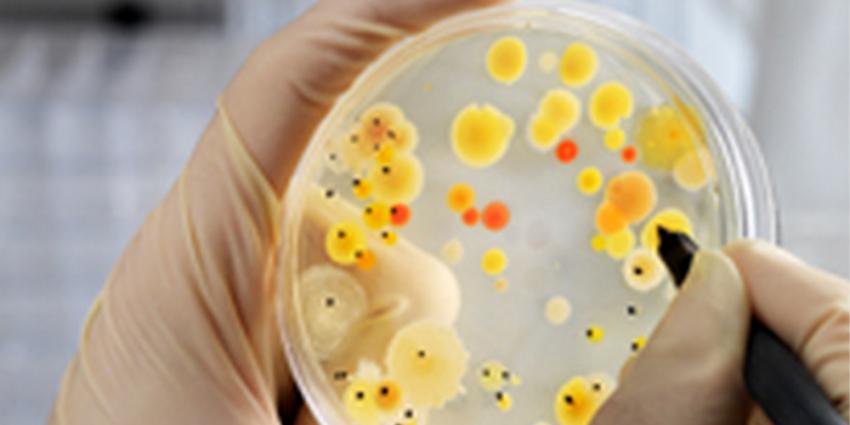 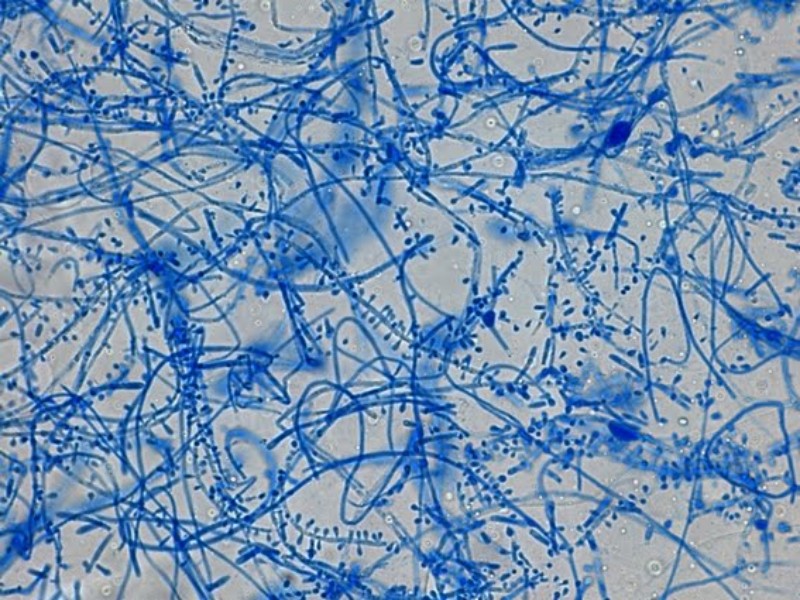 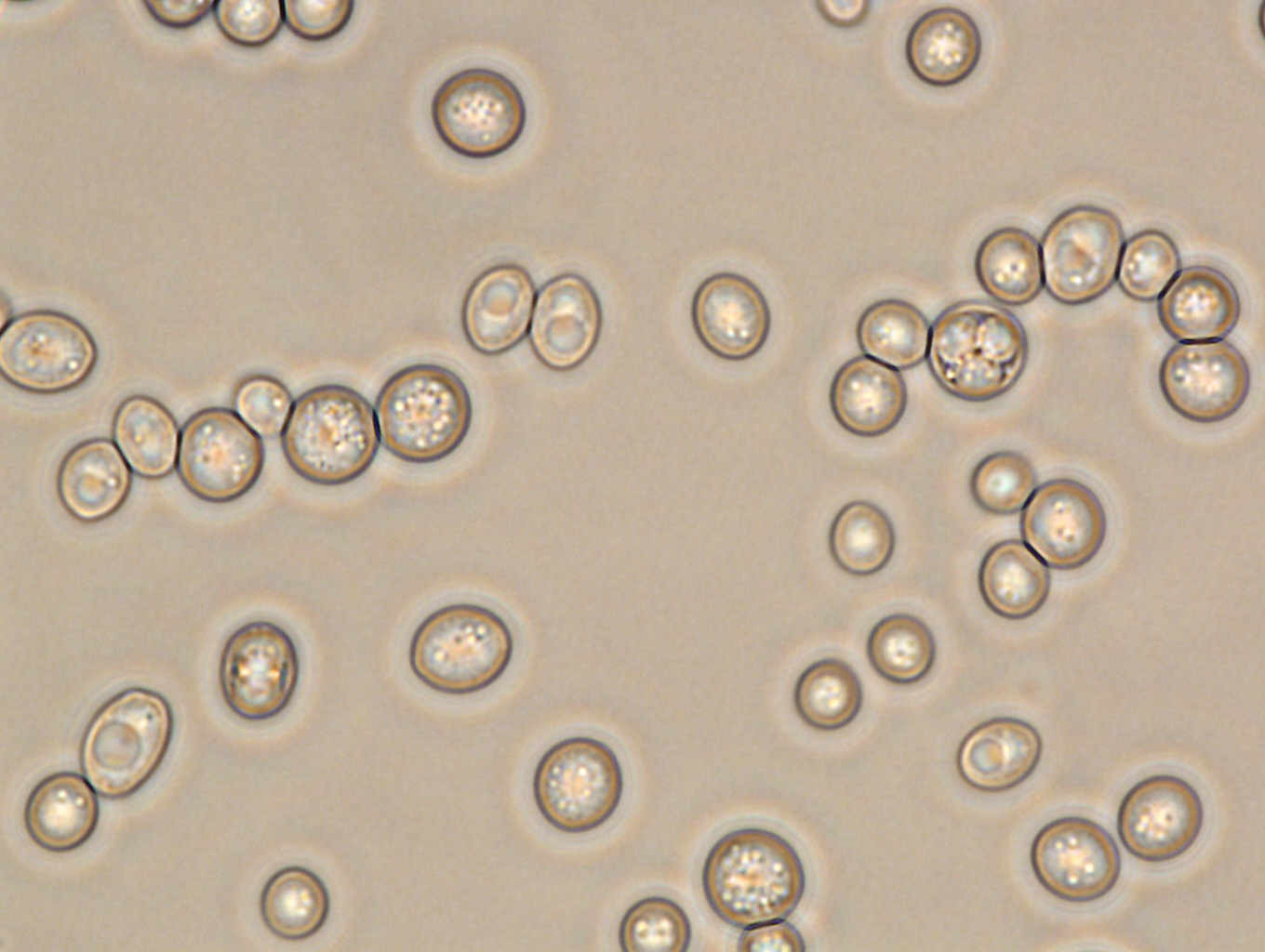 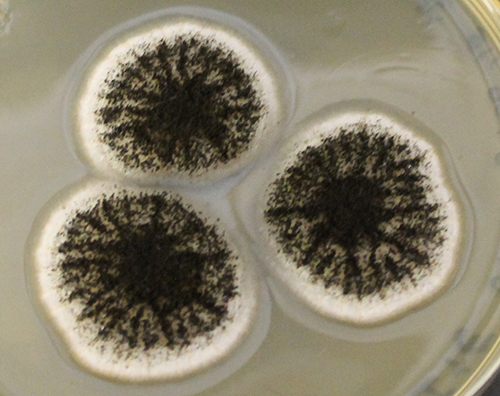 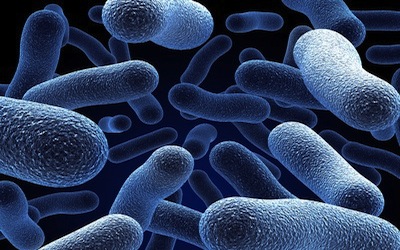 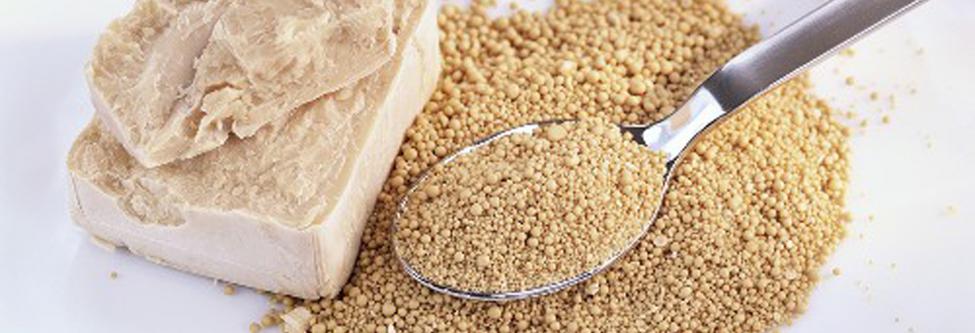 Gisten
Schimmels
Bacteriën
De geschiedenis
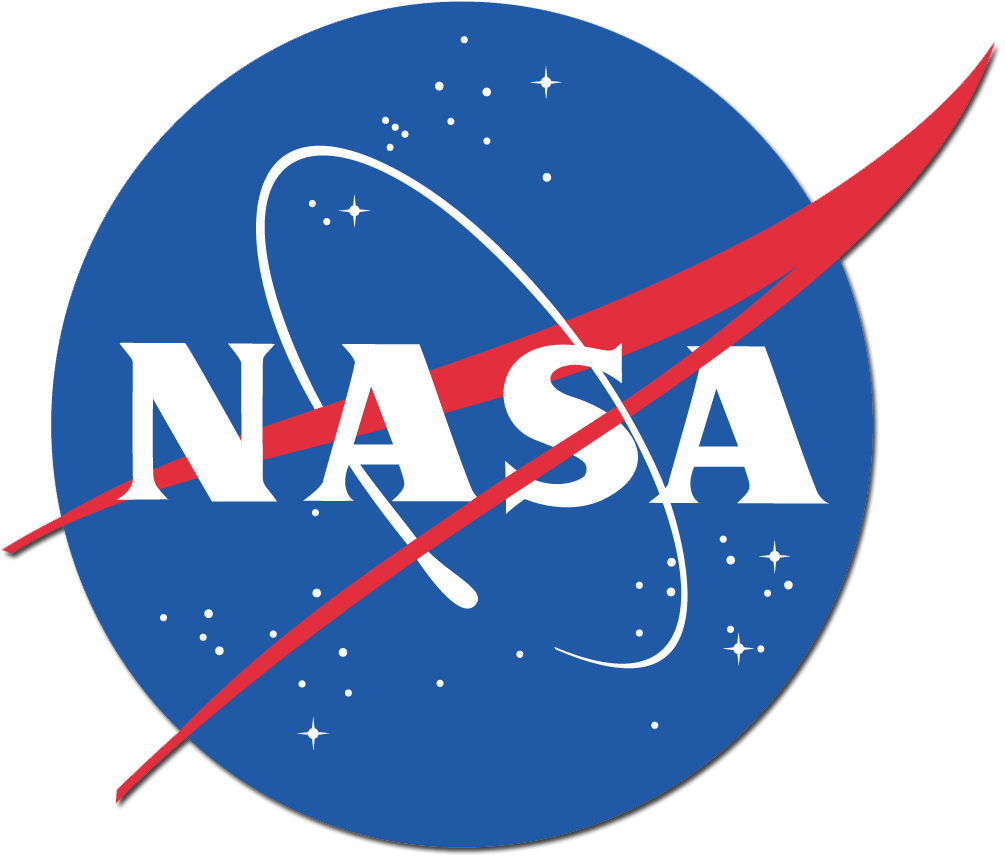 HACCP is afkomstig uit de ruimtevaart
Is in 1995 ingevoerd in Nederland
 H = Hazard  = Gevaar
 A = Analyse = Analyse / studie
 C = Critical  = Kritisch
 C = Control  = Controle / beheer
 P = Point     = Punt
Hazard Analysis and Critical Control points
HACCP = een voedselveiligheidssysteem

Van elke fase in de productie 
brengt het bedrijf in kaart
wat er fout kan gaan
en hoe dit kan worden voorkomen.
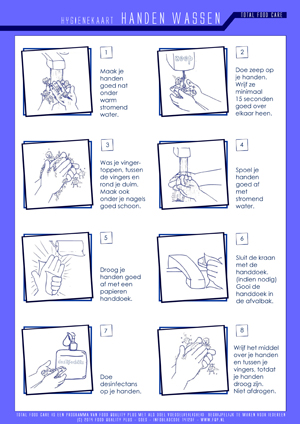 Wat valt onder HACCP?
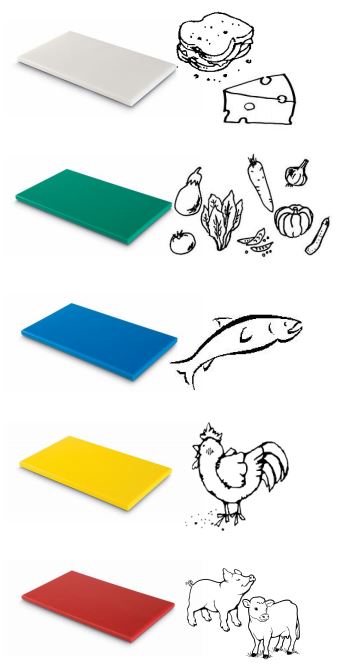 voorkom
kruisbesmetting
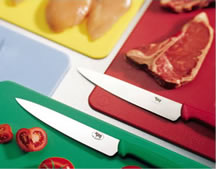 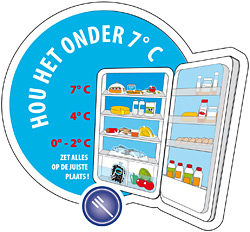 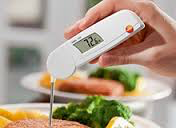 controles:

temperatuur
vervuiling
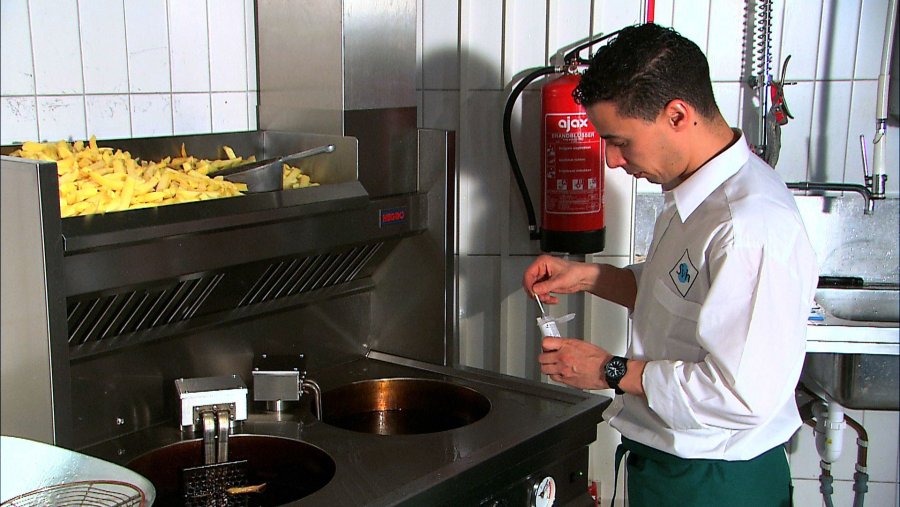 controles noteren
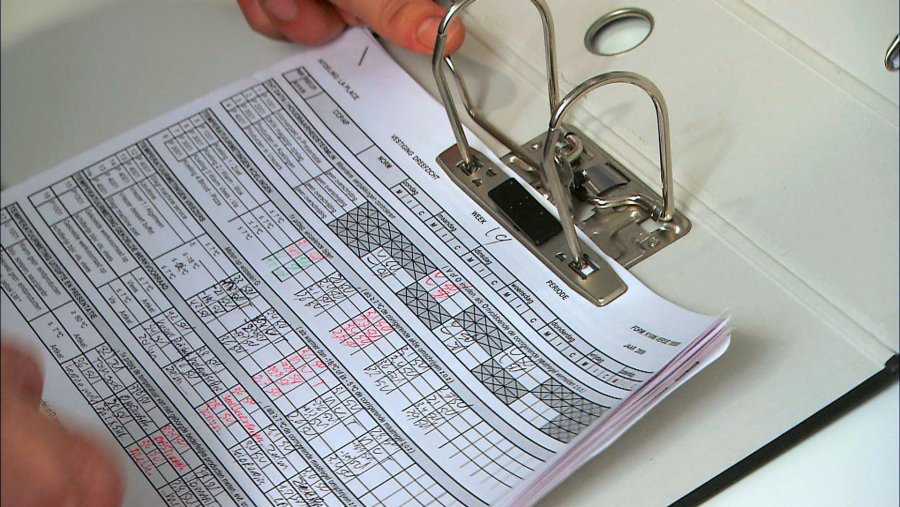 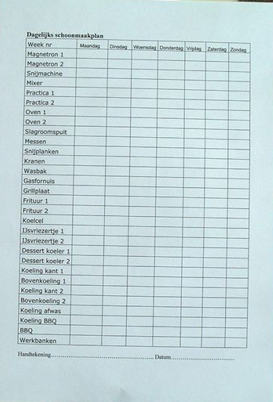 dagelijks schoonmaakplan:

wat
wanneer
hoe
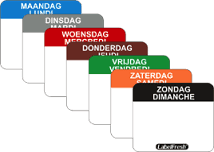 coderen op datum